БАТЬКИ, ДІТИ, ШКОЛА: СТИЛІ ВИХОВАННЯ
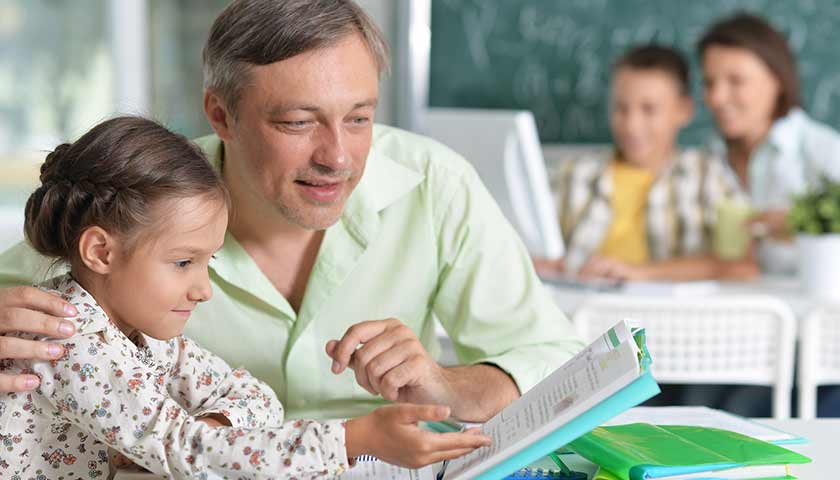 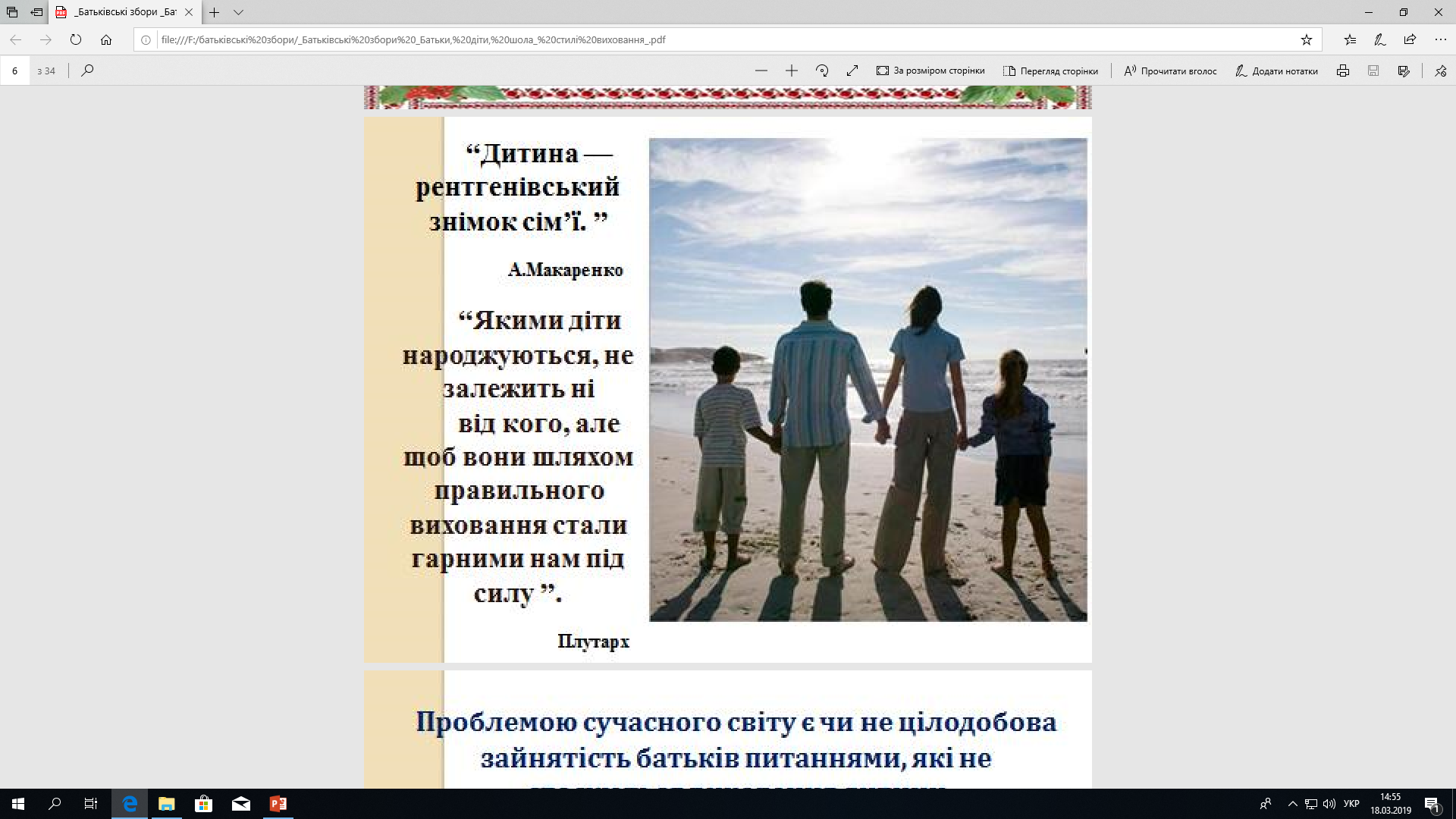 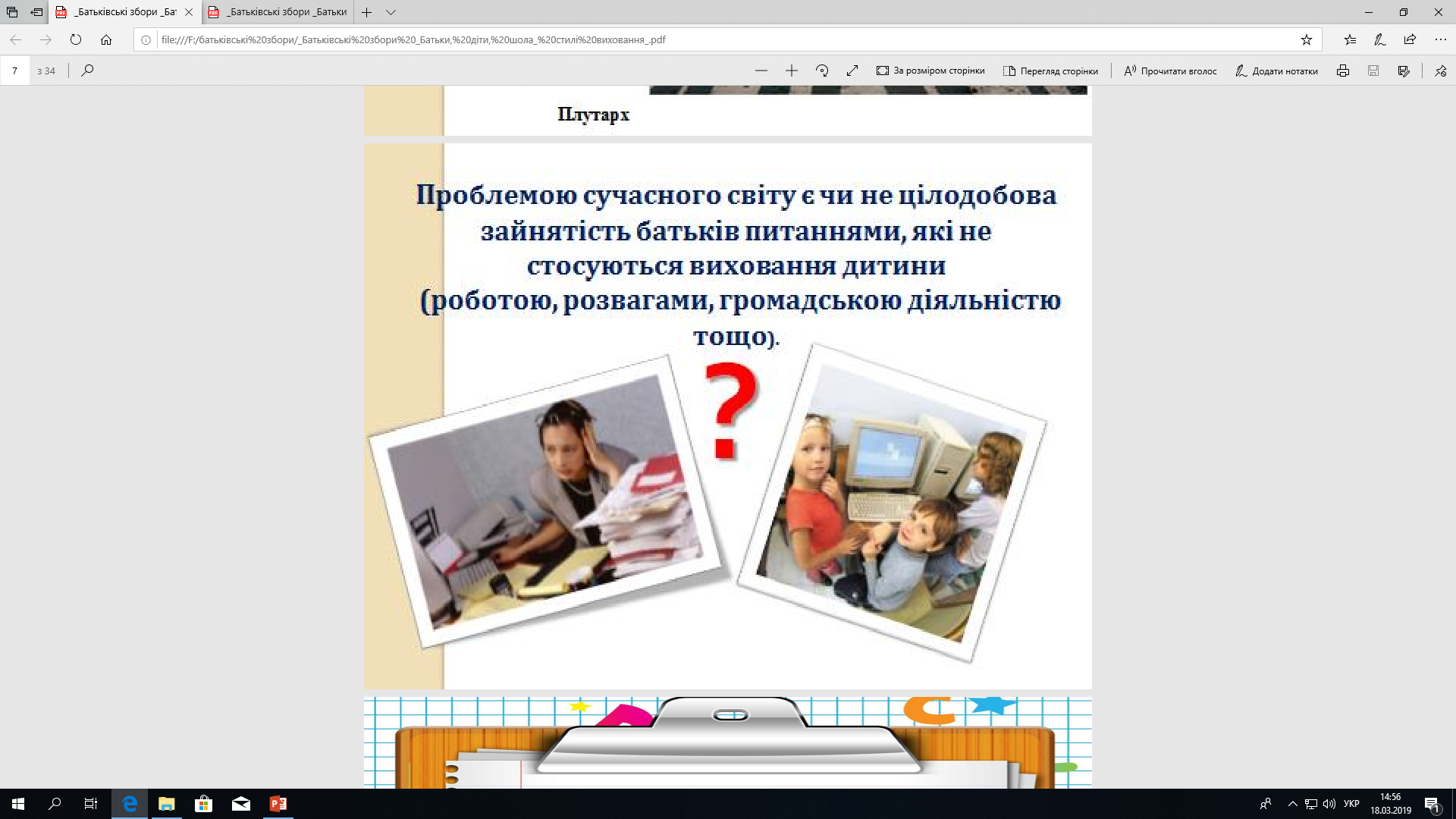 В очах дитини, батьки виступають в декількох ролях: 
 як джерело емоційного тепла і підтримки, 
     без яких дитина почуває себе беззахисною і безпомічною;
 як влада, розпорядник благ, покарань і заохочень,
 як зразок, приклад для наслідування, втілення мудрості і особистих людських якостей;
 як старший друг і порадник,
    якому можна довіряти.
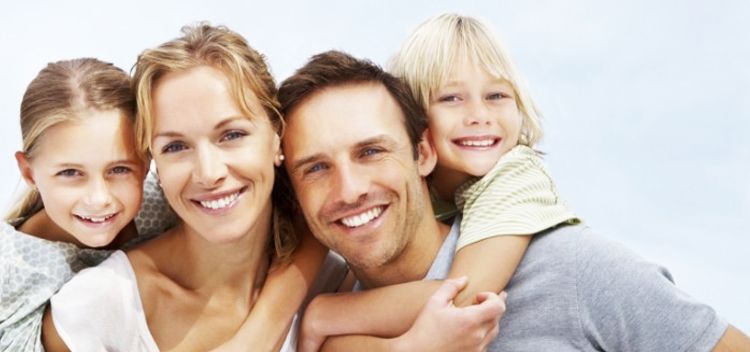 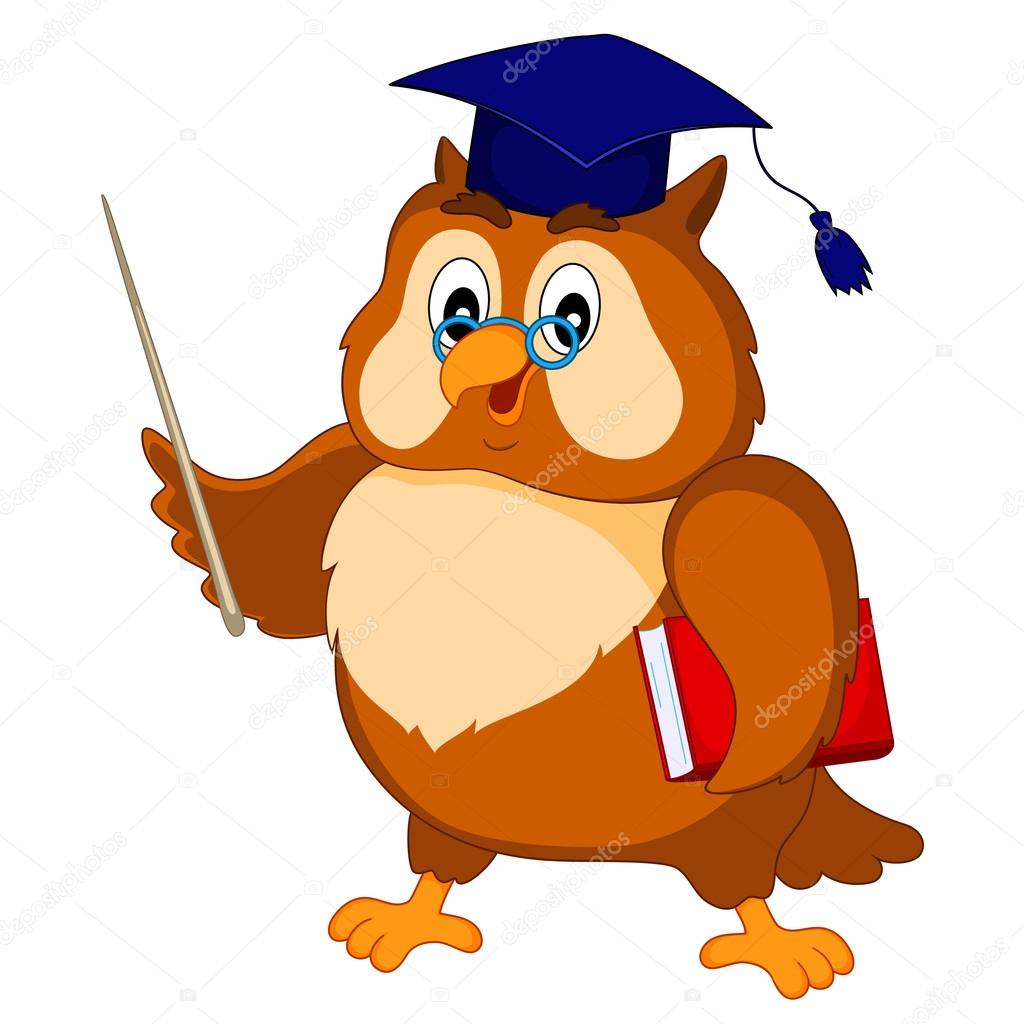 Виховання — це складний і багатогранний процес формування 
особистості, створення оптимальних умов для її фізичного, 
психічного та соціального розвитку.  
    Основна мета виховання — всебічний гармонійний розвиток 
особистості.  
    Всебічне виховання передбачає формування у людини певних 
якостей відповідно до вимог морального, розумового, трудового,
 фізичного й естетичного виховання. 
    Під гармонійністю розуміють узгодження, поєднання цих якостей, 
їх взаємодоповнення та взаємозбагачення.
Будь ласка, прочитайте матеріал і відберіть те, що, на ваш погляд, прийнятно для виховання дитини
1. 
Усі рішення приймають батьки. 
Дитина в усьому повинна підкорятися волі батьків. 
Чітке виконання правил дисципліни й порядку. 
Вимагання від дитини в усіх сферах досягати успіху. 
Навмисне обмеження свободи.
2. 
Прагнення батьків усе вирішувати замість дитини. 
Перебільшена увага до дитини. 
Головне місце в родині – для дитини.
3. 
Відсутність єдиного підходу до виховання, чітких вимог до дитини.
Постійні зміни в настрої батьків із приводу проблем у дитини й впливу на неї.
4. 
Батьки розвивають у дитині особисту відповідальність і самостійність. 
Дитина бере участь в обговоренні сімейних проблем, прийнятті рішень. 
Батьки чуйно ставляться до запитів дитини, поважають її думку. 
Виховання чіткої дисципліни й правил поведінки дитини.
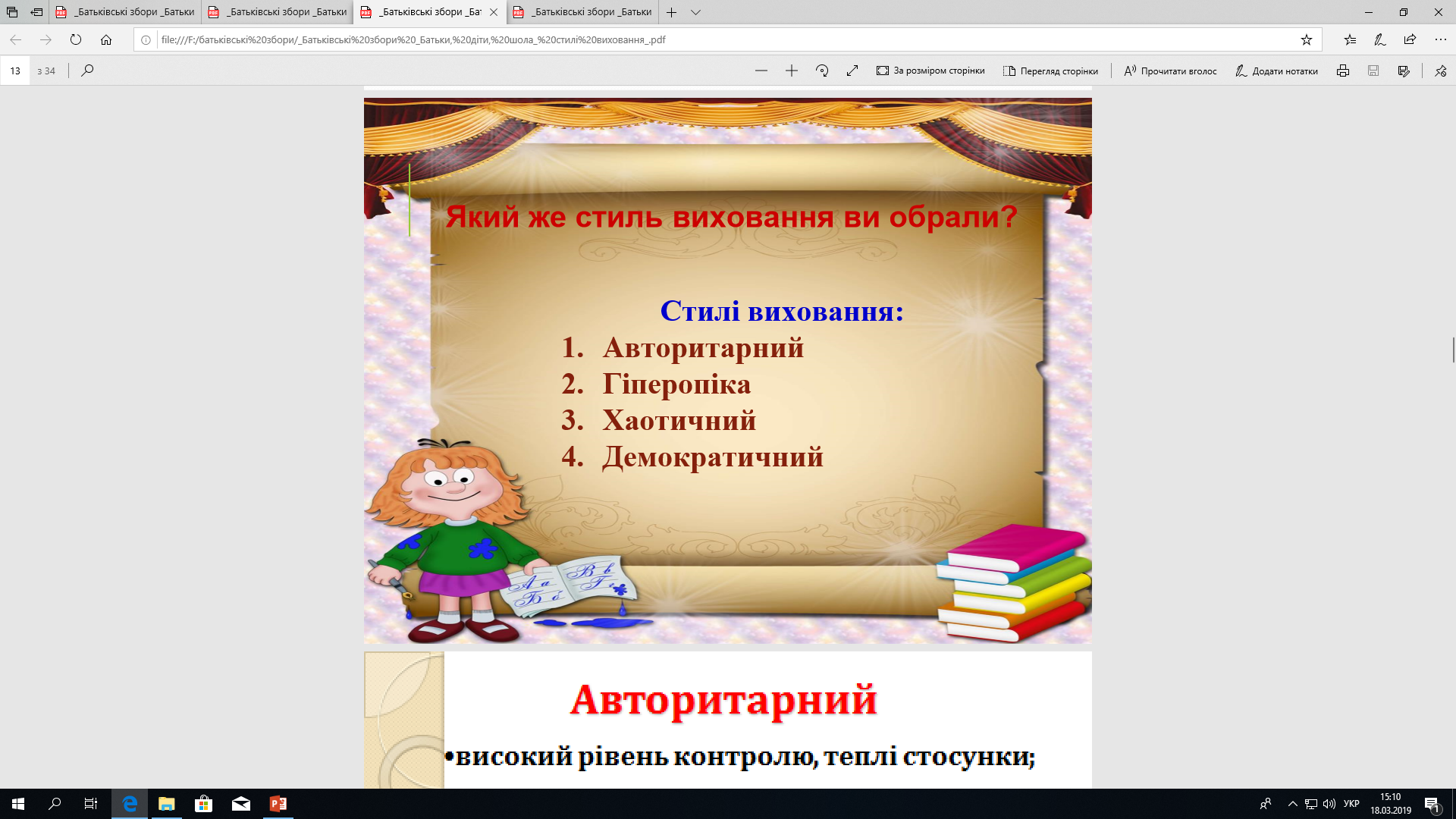 Авторитарний стиль
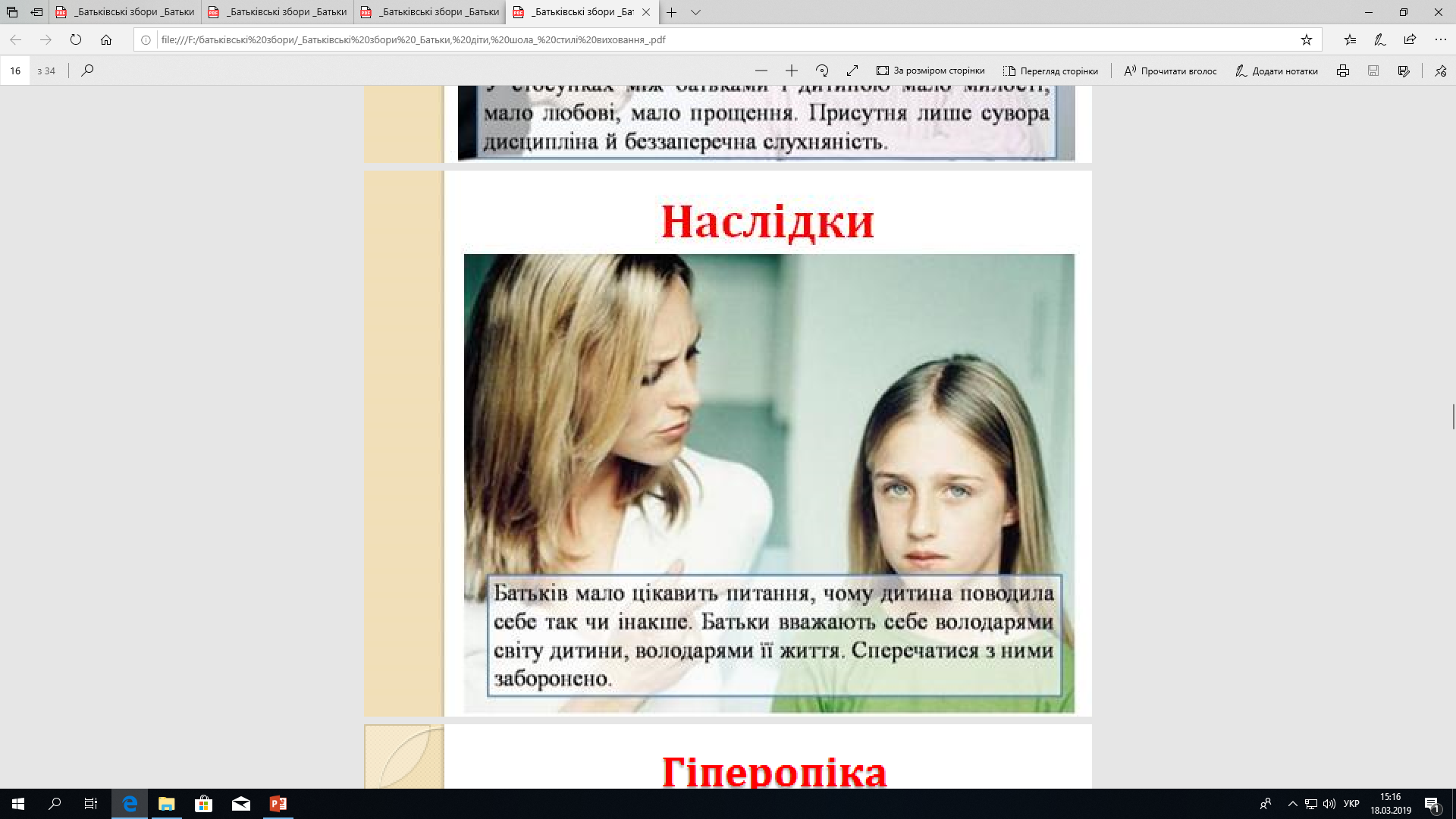 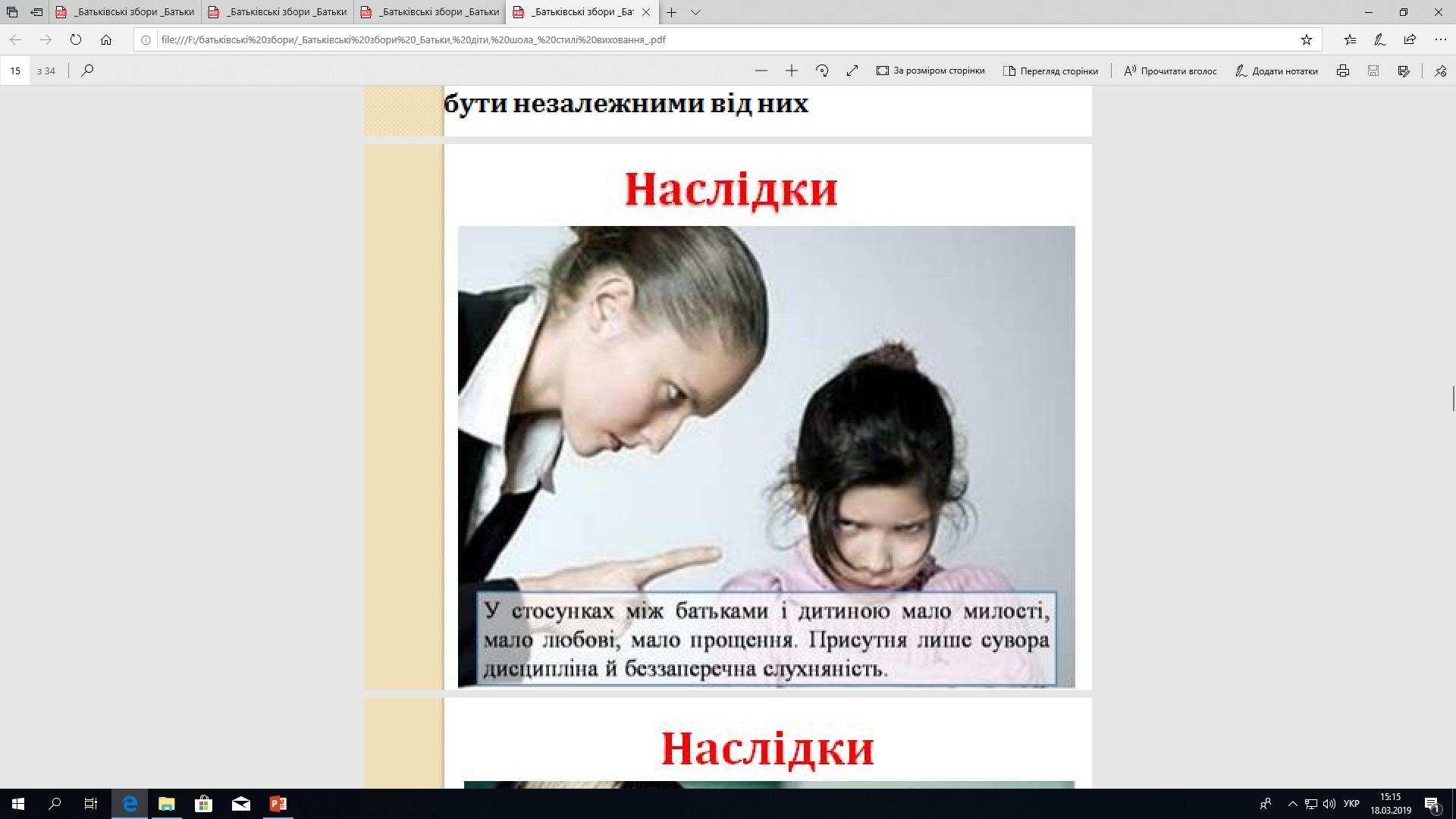 Гіпегропіка
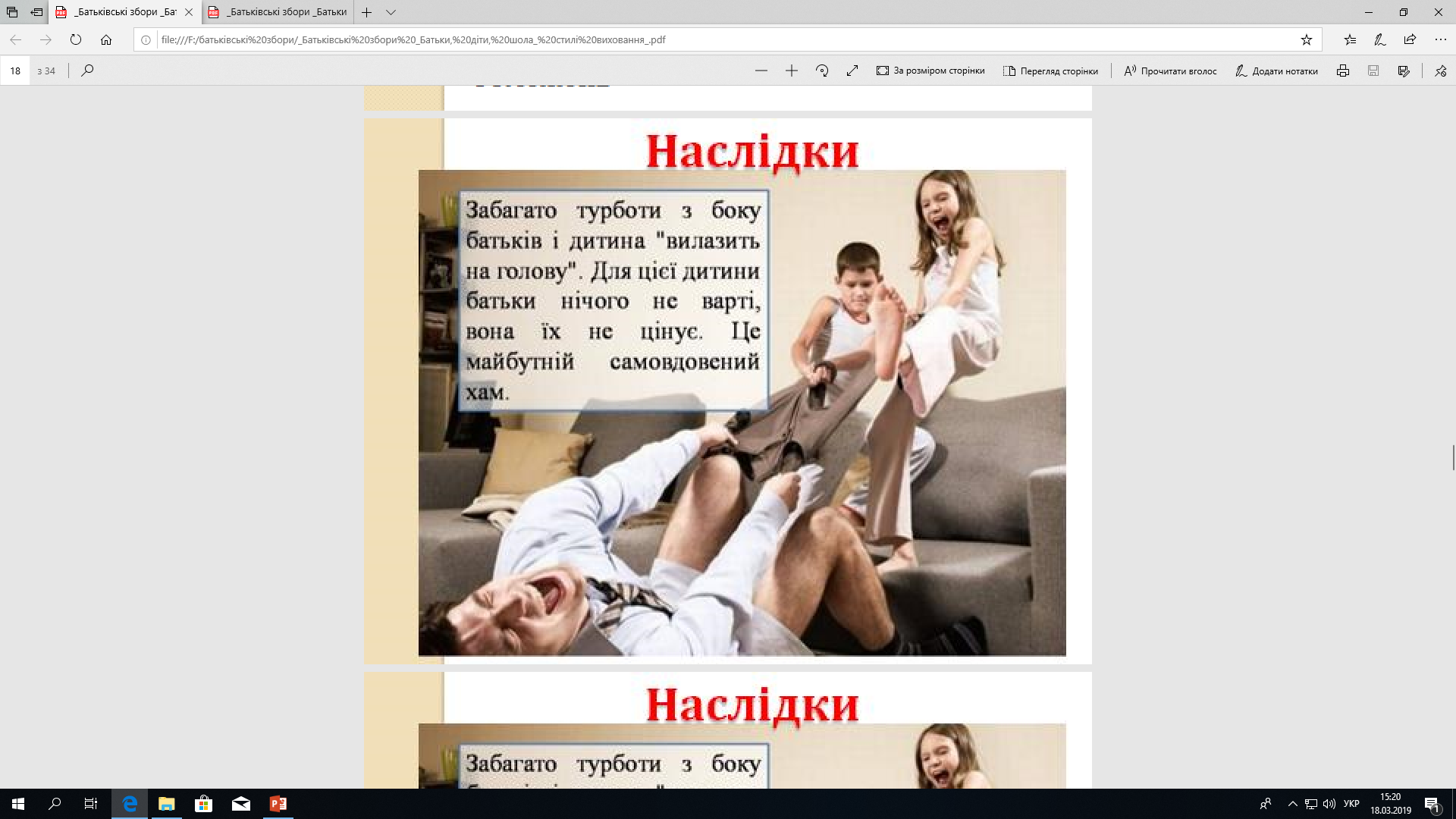 САМОВДОВОЛЕНИЙ
Хаотичний стиль
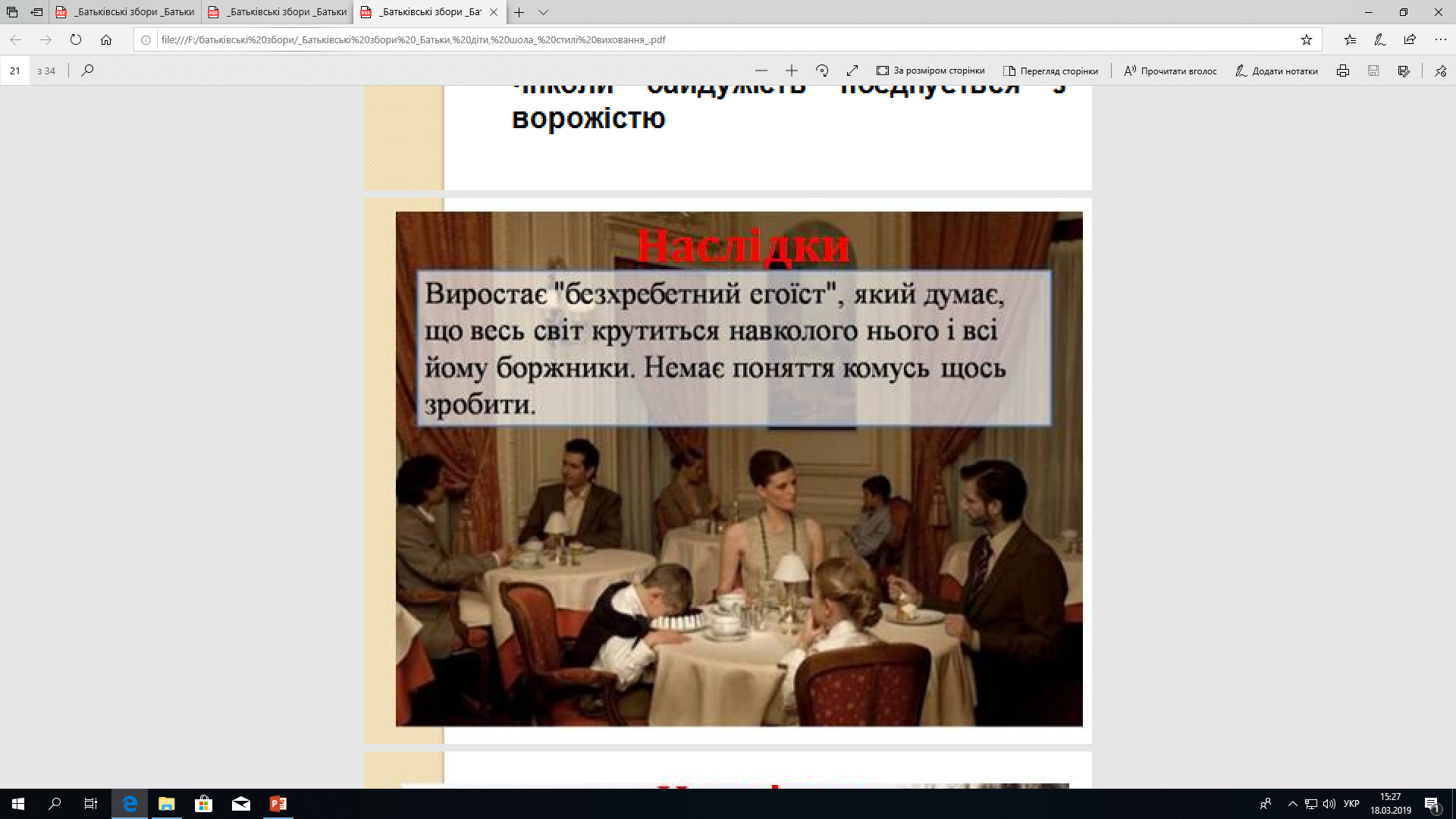 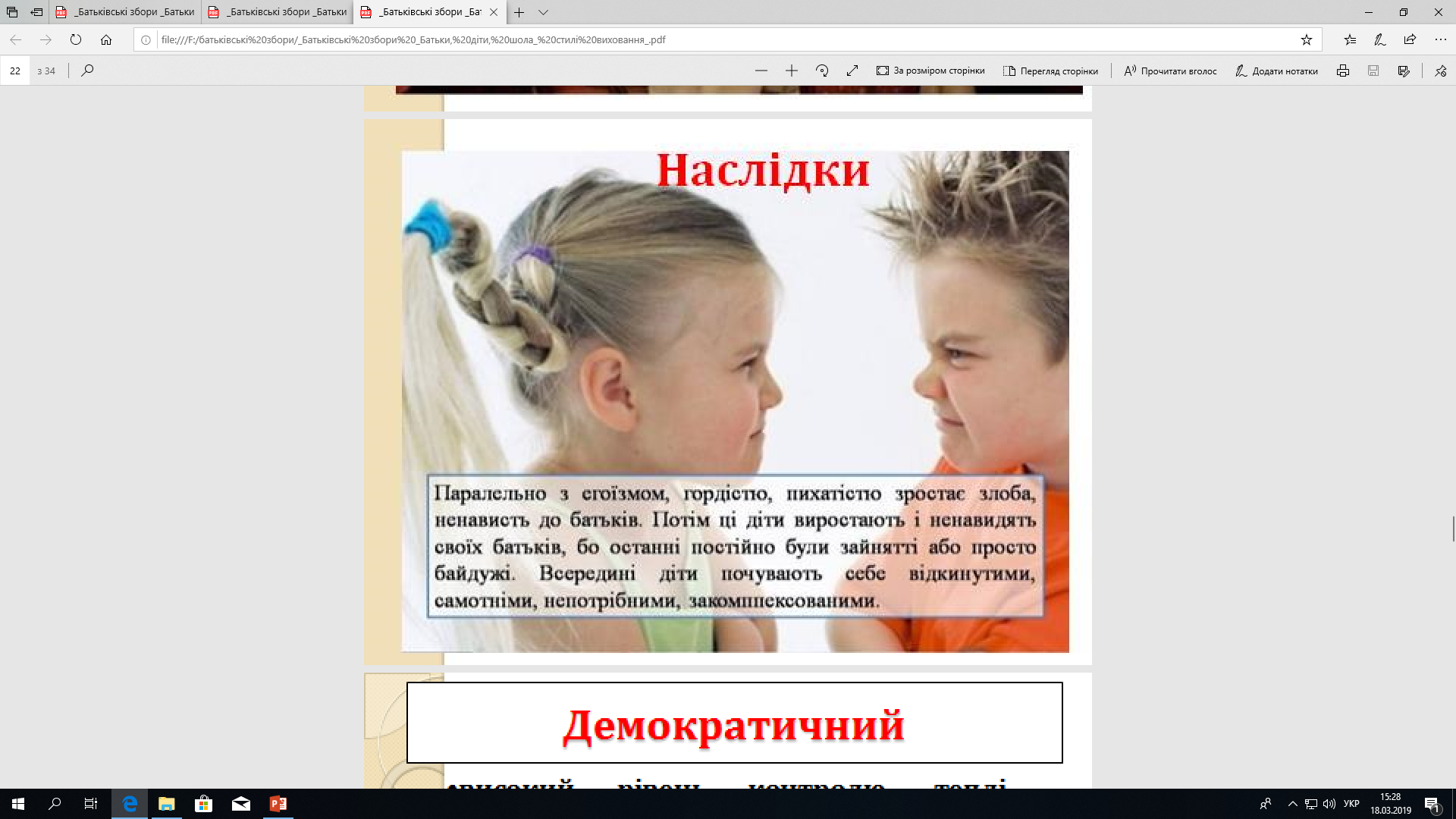 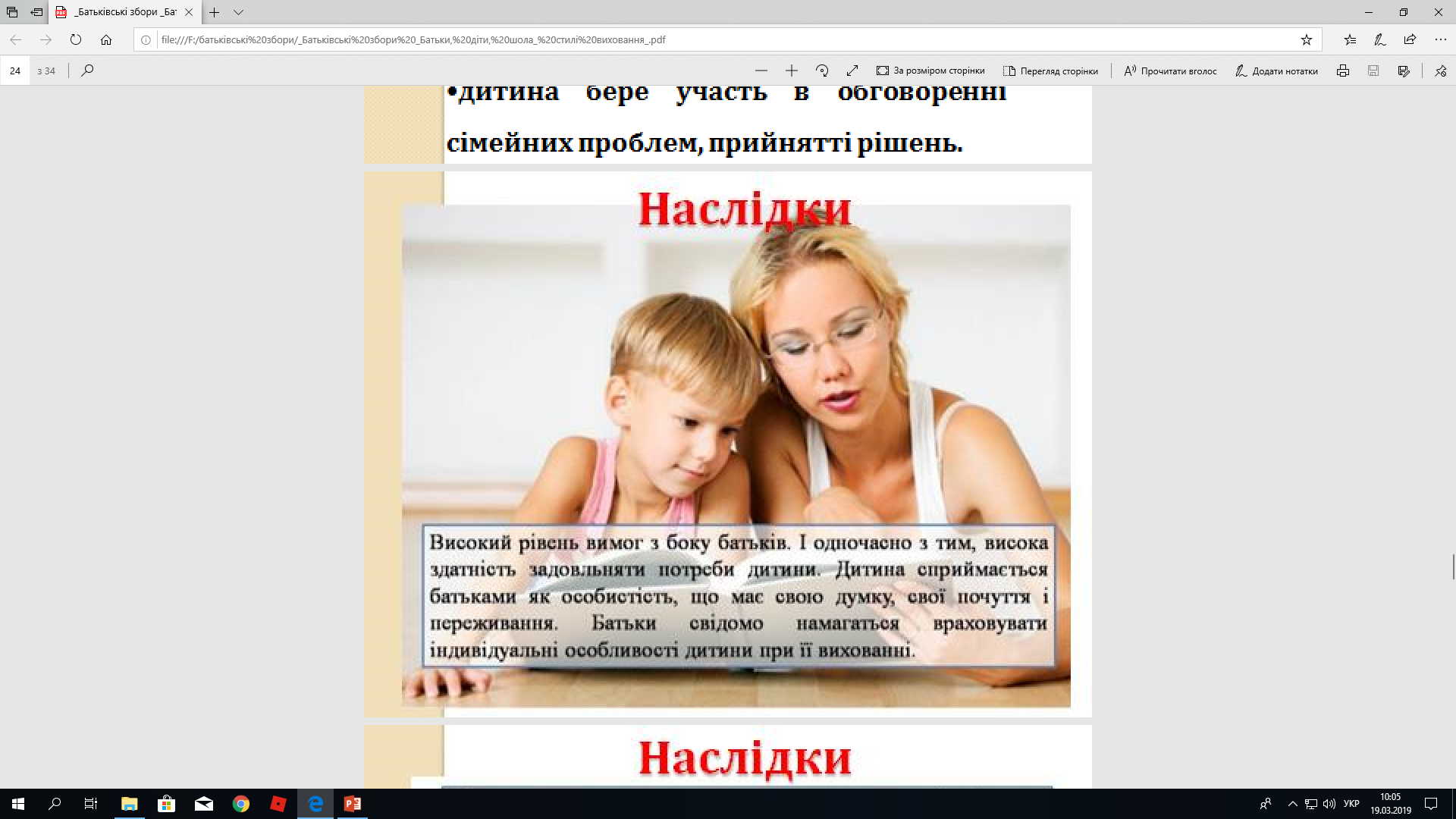 Демократичний стиль
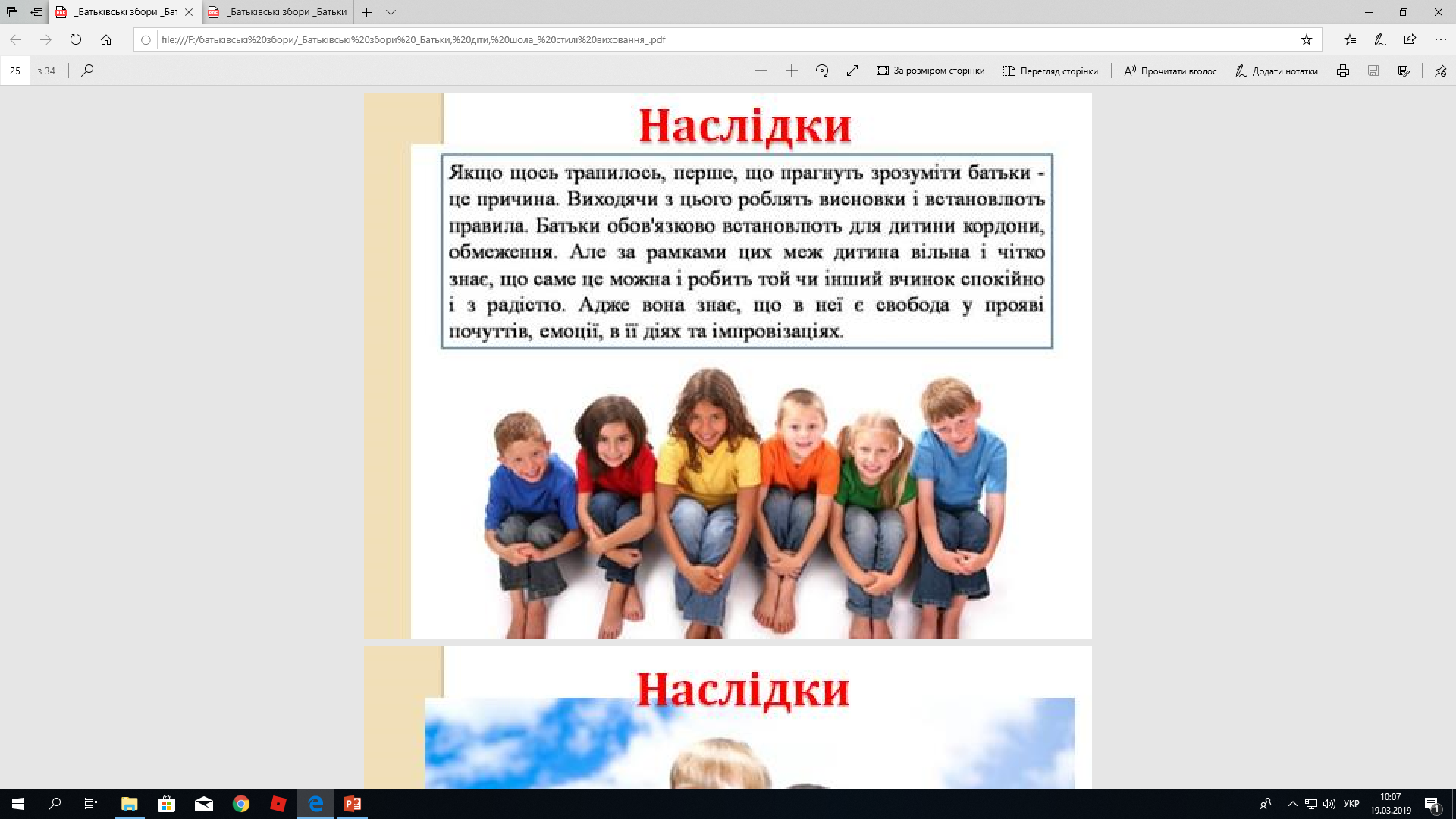 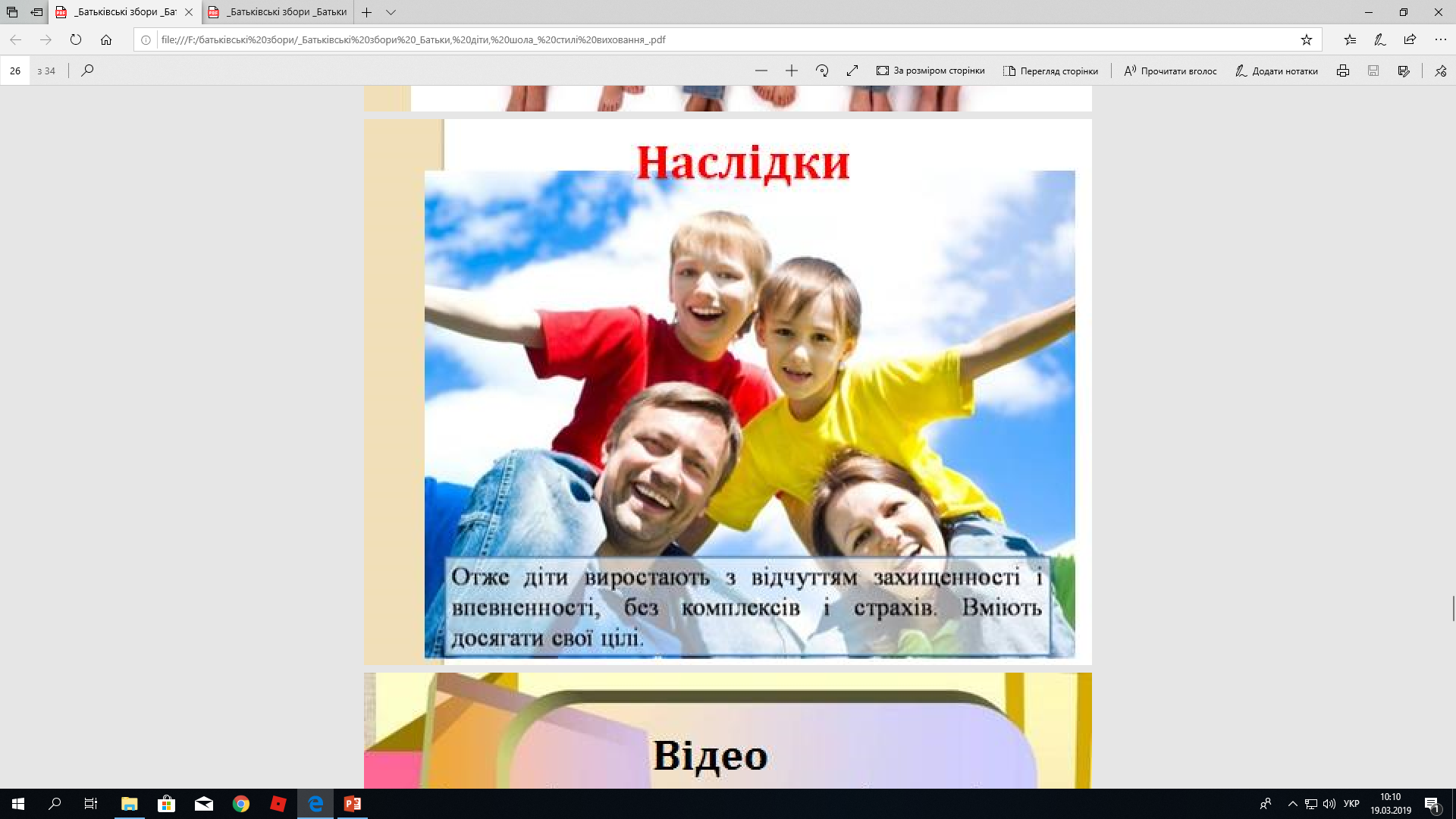 Щоб виростити дитину хорошою людиною треба витратити на неї в 2 рази менше грошей і в 2 рази 
більше часу.
    Ваші слова, почуття і вчинки обов’язково відіб’ються на формуванні характеру вашої дитини. 
    Так природа справедливо встановила зв’язки між поколіннями.     
    Пам’ятайте, що разом ви не випадково. 
    Сьогодні ви для своїх дітей – опора, а в старості вони повинні стати для Вас надією.
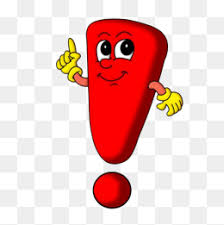 Не дозволяйте собі в присутності дитини спалахів агресії, лементу, сварки, зневажливих жестів, образливих слів, сарказму, приниження інших членів сім’ї. 
      Пам’ятайте, що стилям поведінки діти вчаться в першу чергу саме  у Вас, своїх батьків!
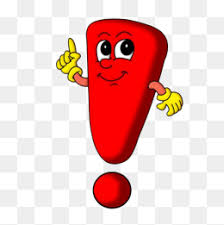 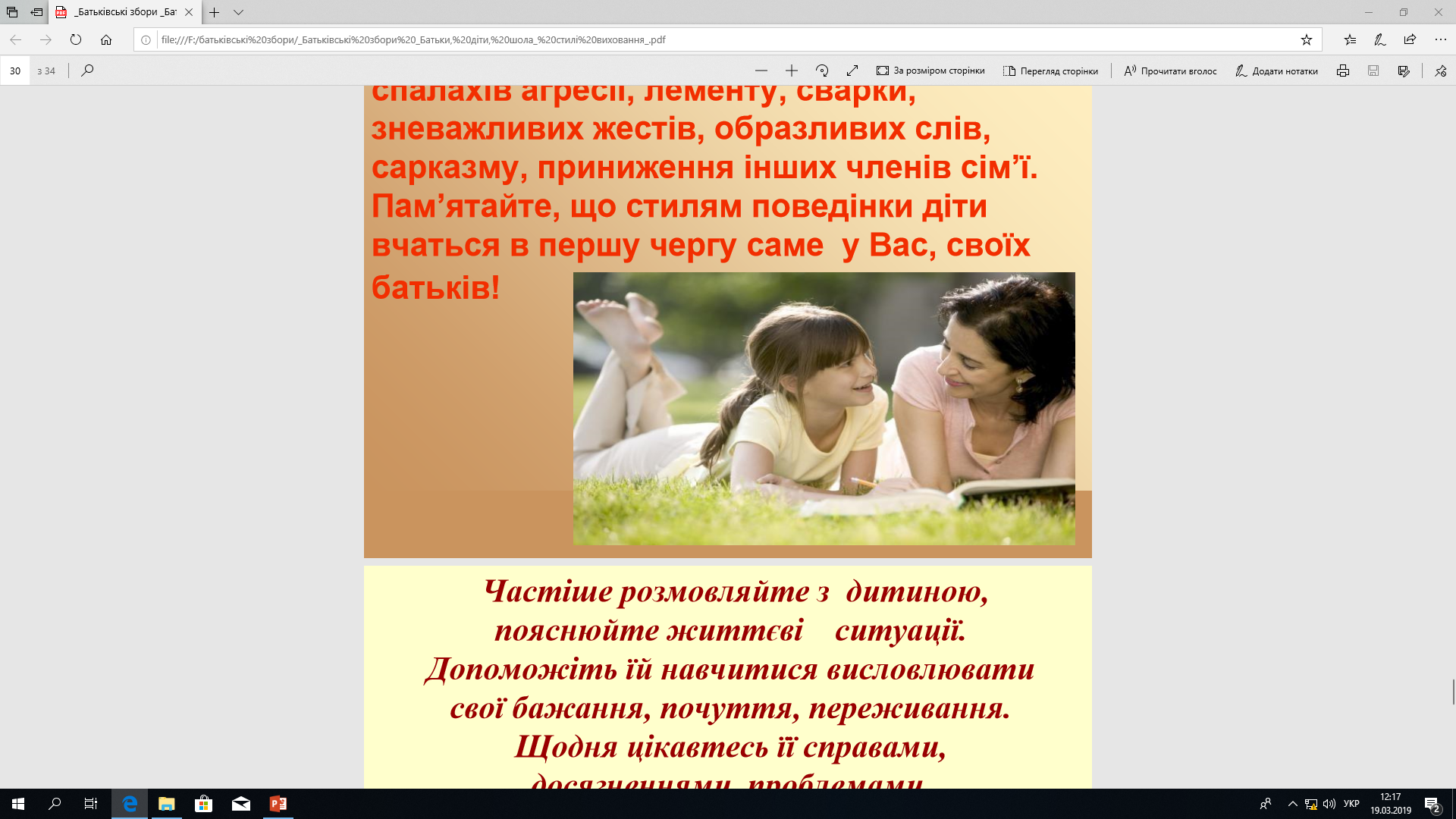 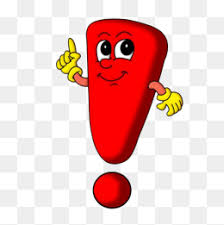 Частіше розмовляйте з  дитиною, 
пояснюйте життєві    ситуації.     
     Допоможіть їй навчитися висловлювати свої 
бажання, почуття, переживання. 
     Щодня цікавтесь її справами, досягненнями, проблемами, переживаннями. Але будьте обережними з оцінкою в адресу інших     людей.
    Ваша  неповага до людей копіюється дітьми.
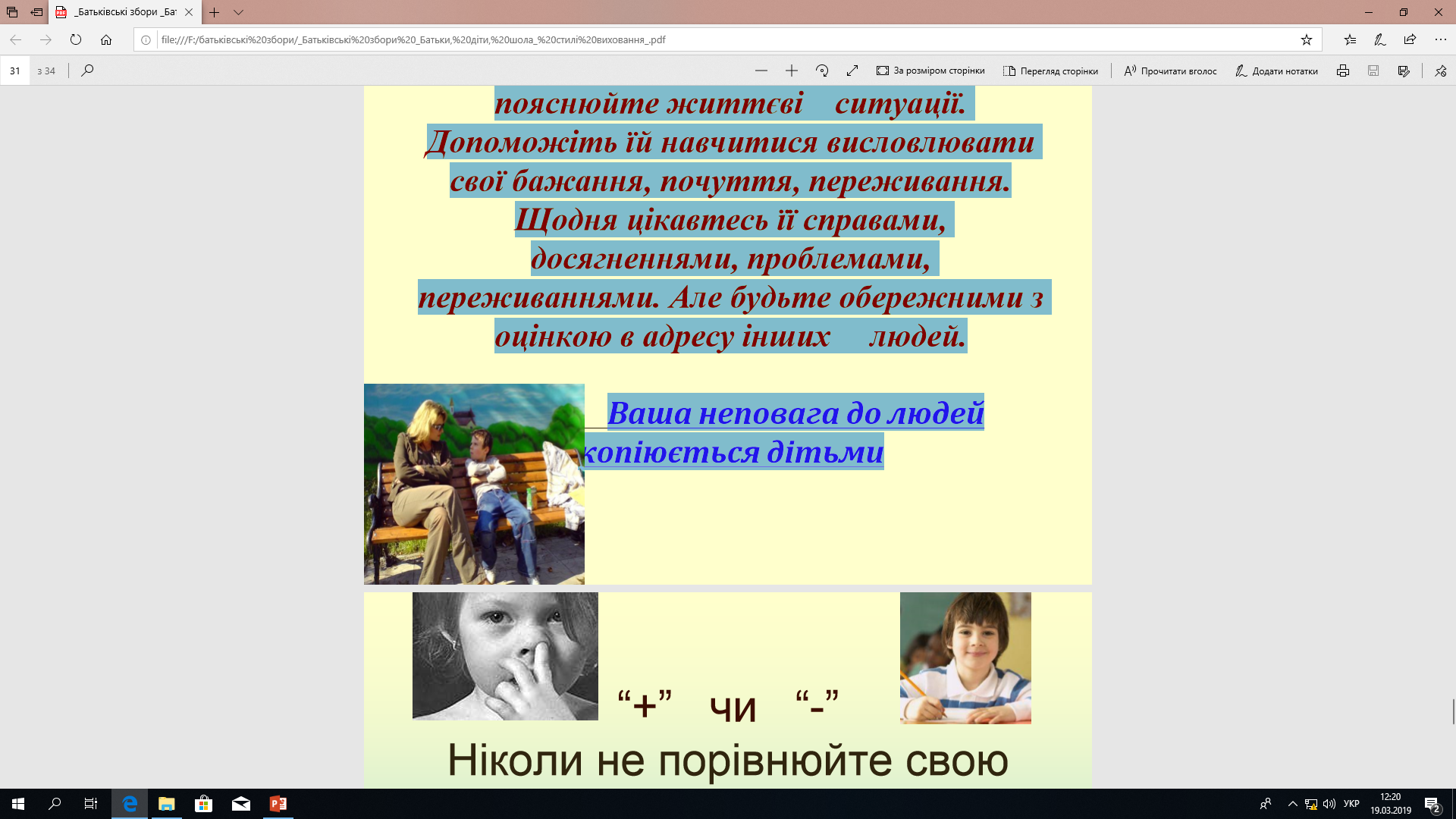 Ніколи не порівнюйте свою дитину з однокласниками чи сусідськими дітьми, з друзями чи родичами. 
    Порівнюйте якою вона була вчора і якою є сьогодні. 
    Це допоможе Вам швидше оволодіти азами батьківської мудрості.
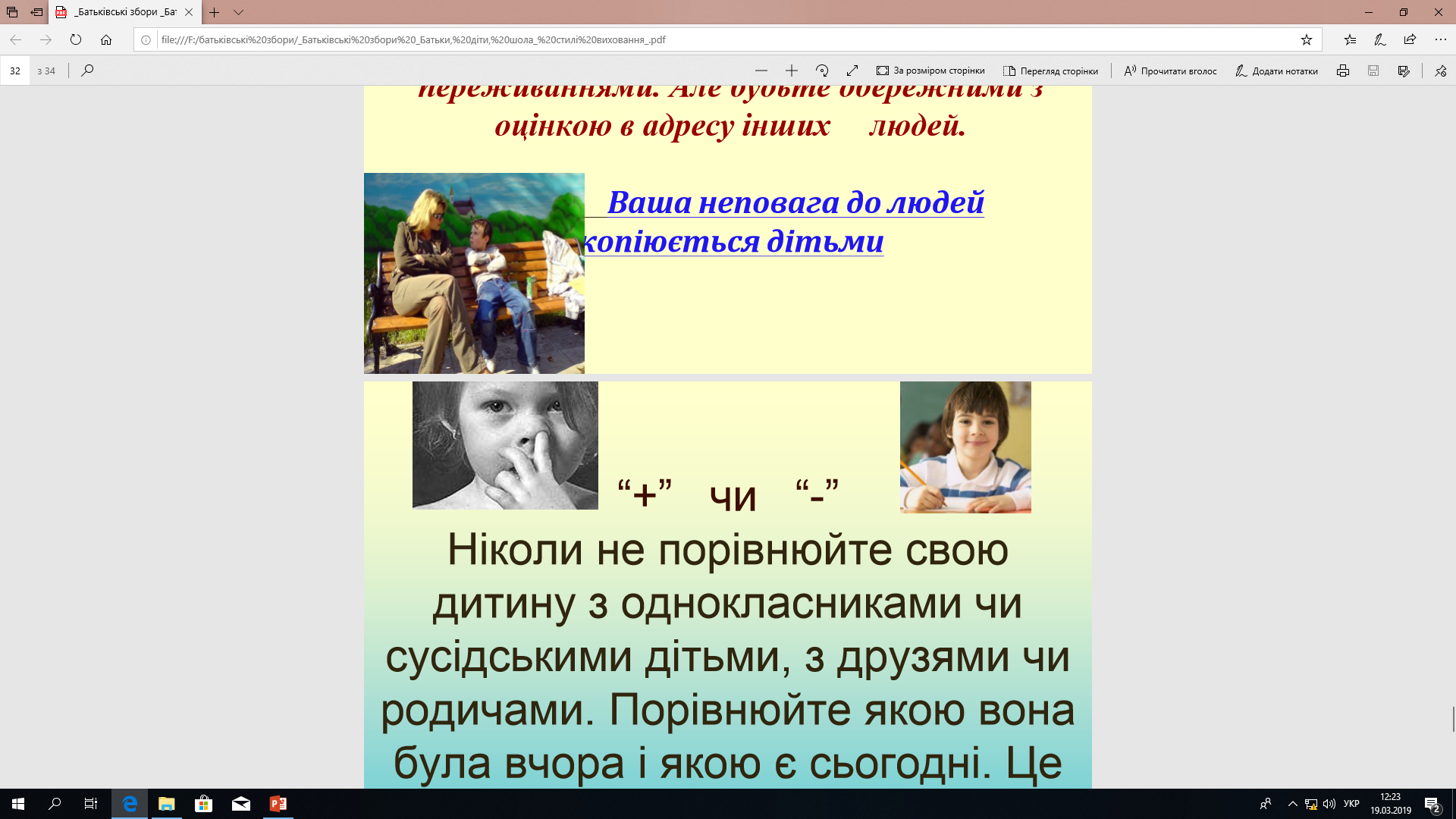 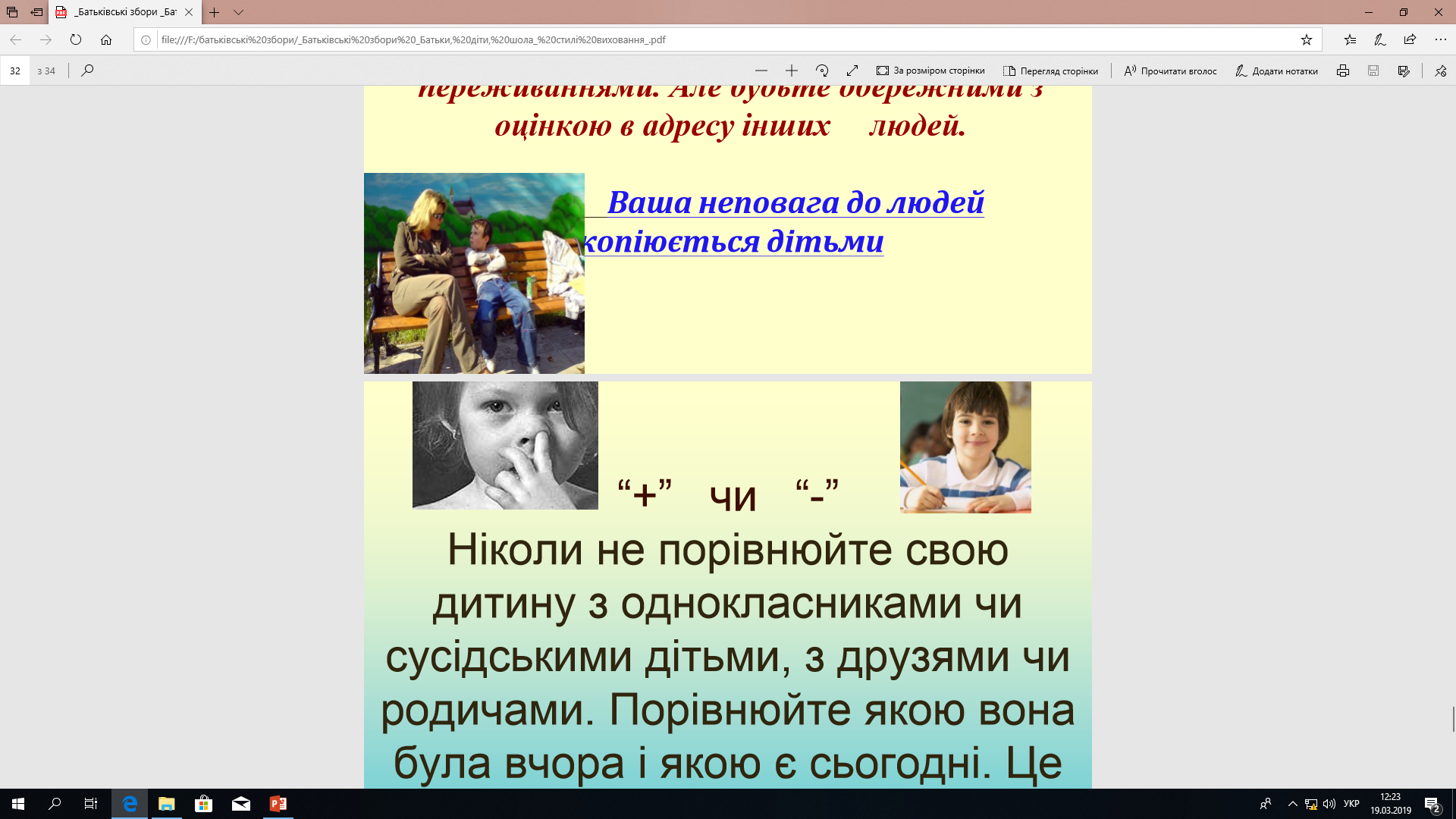 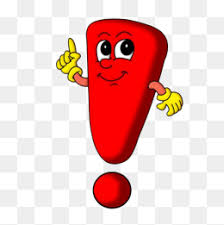 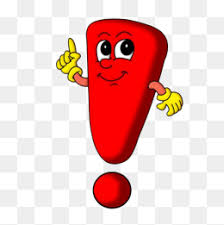 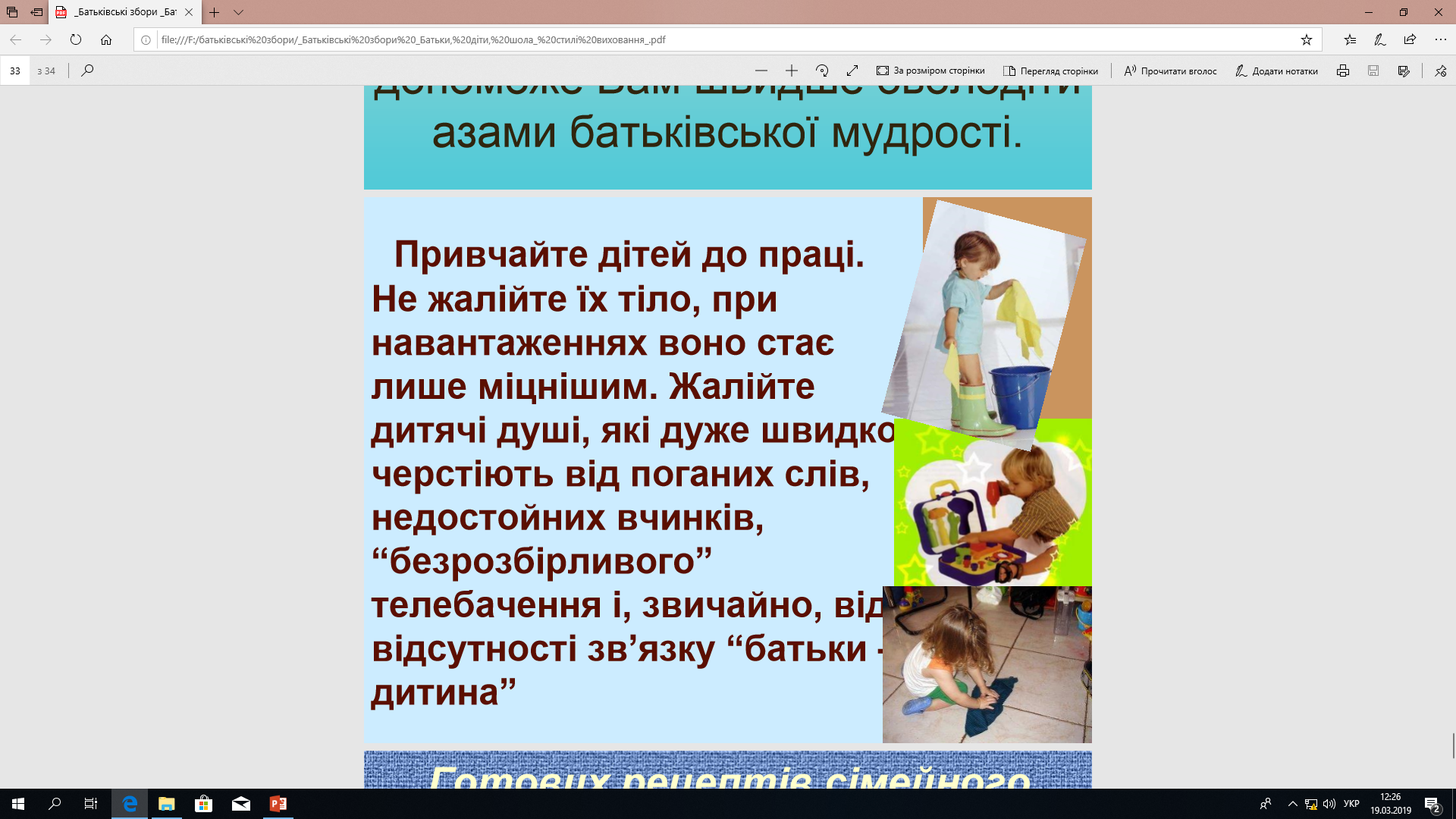 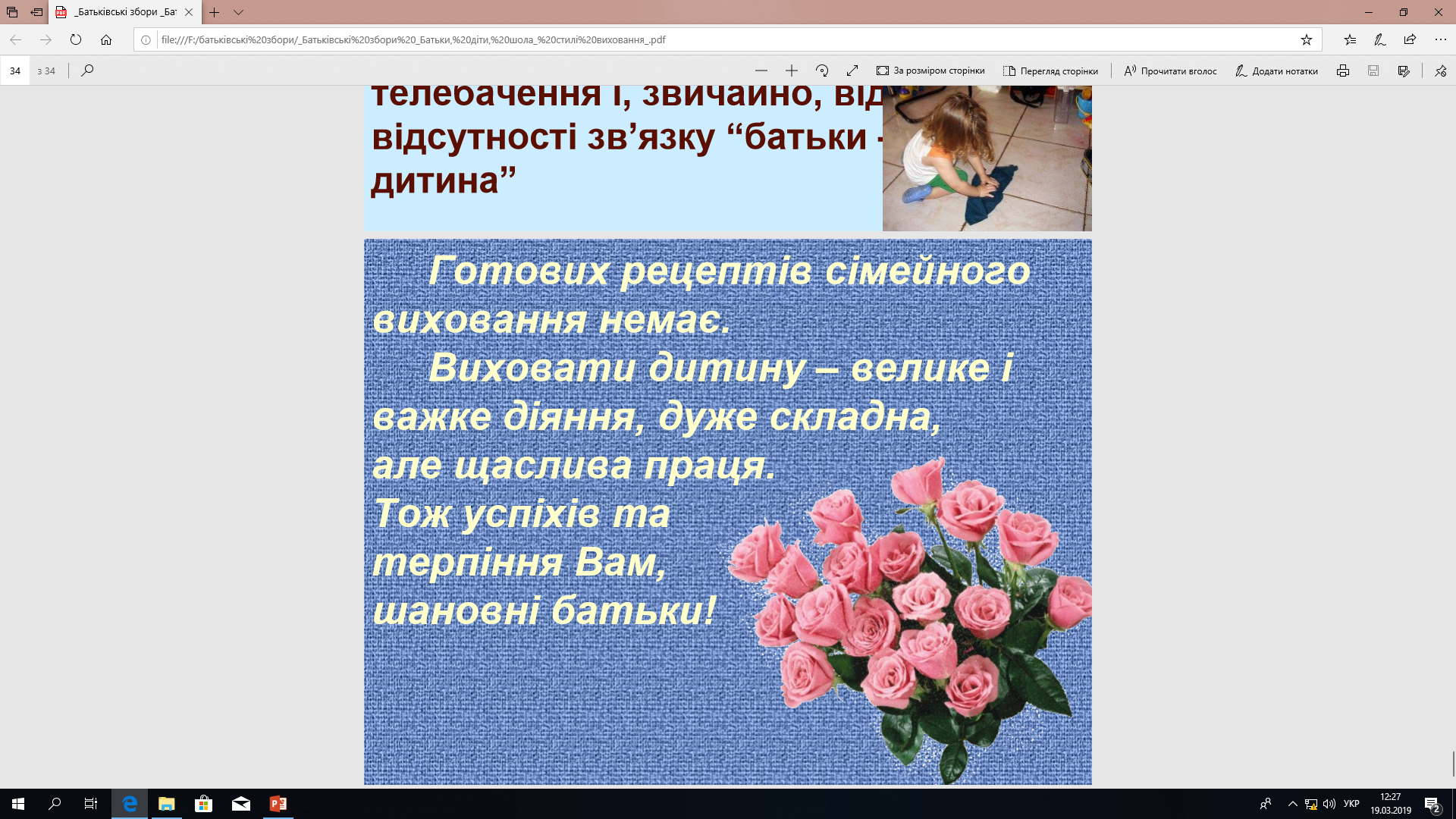